IB Questions
(The inferno)
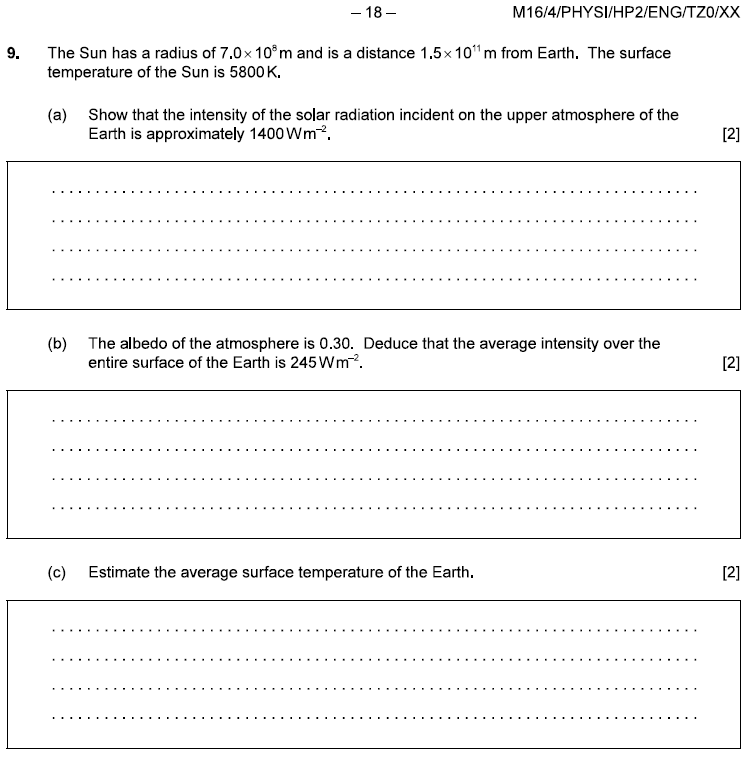 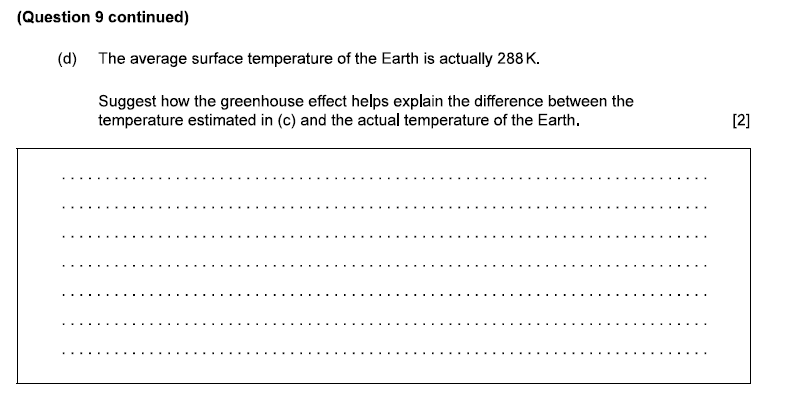 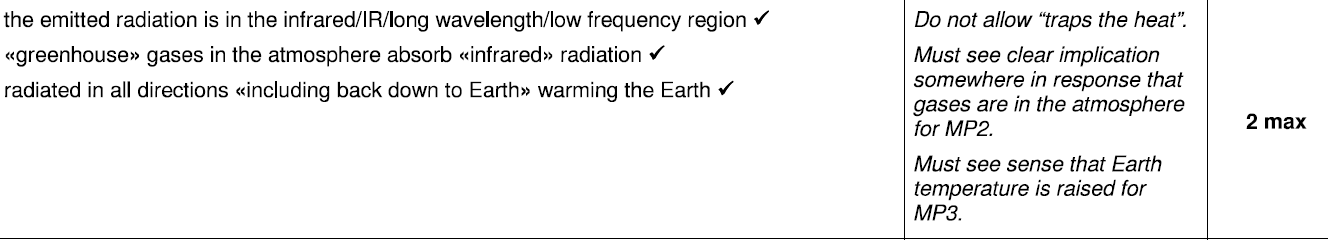